স্বাগতম
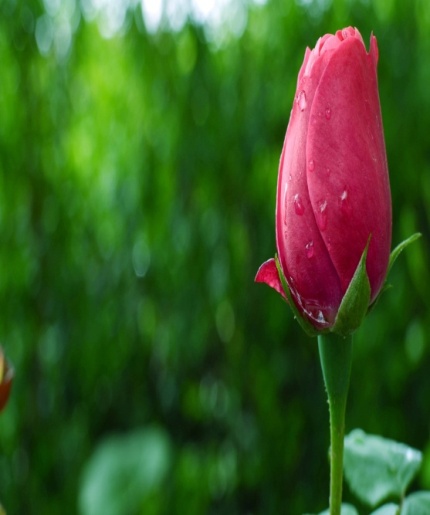 শিক্ষক পরিচিতি
মোহাম্মদ মোরশেদ
সহকারী শিক্ষক,
কোকদন্ডী গুনাগরী  উচ্চ বিদ্যালয়,
বাঁশখালী,চট্টগ্রাম।
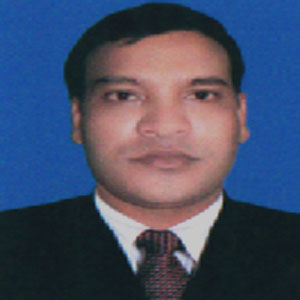 শ্রেণি-দশম

বিষয়-ফিন্যান্স এণ্ড ব্যাংকিং
   
অধ্যায়-পঞ্চম
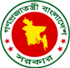 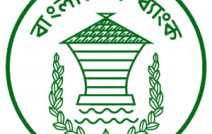 কেন্দ্রীয় ব্যাংক (মতিঝিল, ঢাকা)
কেন্দ্রীয় ব্যাংকের লোগো
পাঠ শিরোনাম
কেন্দ্রীয় ব্যাংকের কার্যাবলী
শিখনফল
১।কেন্দ্রীয় ব্যাংক এর সংজ্ঞা বলতে পারবে।
২।কেন্দ্রীয় ব্যাংক মুদ্রা বাজারের অভিভাবক তা বলতে পারবে।
৩।কেন্দ্রীয় ব্যাংক ঋন গ্রহনের শেষ আশ্রয়স্থল-ব্যাখ্যা করতে পারবে।
৪।শিল্প উন্নয়নে কেন্দ্রীয় ব্যাংকের অবদান ব্যাপক-বিশ্লেষন করতে পারবে।
(ক)সাধারন কার্যাবলি১।নোট-মুদ্রার প্রচলন করা
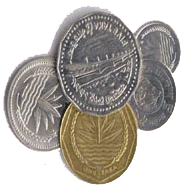 ২।মুদ্রা বাজারের অভিভাবক
৩।বৈদেশিক মুদ্রা তহবিল সংরক্ষন
৪।বিনিময়ের মাধ্যম সৃষ্টি
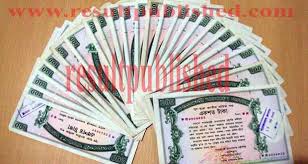 ৫।ব্যাংক ব্যবস্থার উন্নয়ন
৬।কর্মসংস্থান সৃস্টি
(খ)সরকারের ব্যাংক হিসাবে কাজ    ১।তহবিল সংরক্ষন
২।লেনদেন সম্পাদন
৩।বৈদেশিক মুদ্রা ক্রয় বিক্রয়
(গ)সকল ব্যাংকের ব্যাংকার ১।ব্যাংকের নতুন শাখা অনুমতিদান
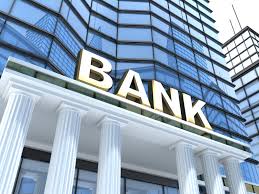 ২।বানিজ্যিক ব্যাংকের কার্য্যাবলি নিয়ন্ত্রন
(ঘ)অন্যান্য কার্যাবলি১।কৃষি উন্নয়ন
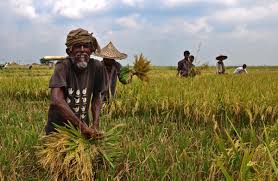 ২।শিল্পউন্নয়ন
জোড়ায় কাজ
ব্যাংক কি কি ধরনের বিনিময়ের মাধ্যম সৃস্টি করে,তা আলোচনা করে দলে লেখ।
মুল্যায়ন
১। বাংলাদেশের কেন্দ্রীয় ব্যাংক নাম কি?২। কেন্দ্রীয় ব্যাংক কয় ধরনের কাজ করে থাকে?
৩। বাংলাদেশের কেন্দ্রীয় ব্যাংক কোথায় অবস্তিত?
বাড়ির কাজ
দেশের আর্থ-সামাজিক উন্নয়নে কেন্দ্রীয় ব্যাংকের গুরুত্ব কতটুকু, তা লিখে নিয়ে আসবে।
ধন্যবাদ